58
These materials are by the Kongki Ka Project and are made available to you under the terms of the Creative Commons Attribution ShareAlike license 4.0.
You have permission to share and redistribute these materials in any format and to make reasonable revisions and adaptations of this translation, provided that:
You include the above licence and source information.
If you redistribute these materials or create derivatives, you must distribute your contributions under the same license as the original.
 
The Holy Bible, Berean Standard Bible, BSB is produced in cooperation with Bible Hub, Discovery Bible, OpenBible.com, and the Berean Bible Translation Committee. This text of God's Word has been dedicated to the public domain.
 
Tibetan text is from the The Holy Bible in Modern Literary Tibetan, New Tibetan Bible translation.
This translation is made available under the terms of the Creative Commons Attribution-NonCommercial-NoDerivatives 4.0 International license.
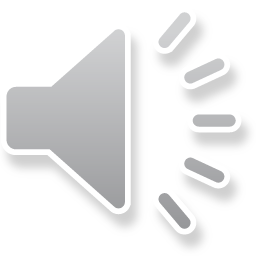 [Speaker Notes: Cheched Kham
P01 The Lost Son – Luke 15:11-32
1. The son asks his father for Inheritance - Luke 15:11-12 (Left Top)
2. The son goes away and waists the money – Luke 15:13 (Right Top)
3. The son gets a job feeding the pigs – Luke 15:14-16 (Right Center)
4. The son returns to his father – Luke 15:17-20 (Bottom)
5. The father restores the son – Luke 15:21-22 (Center)
6. The older son – Luke 15:23-32 (Left Center)]
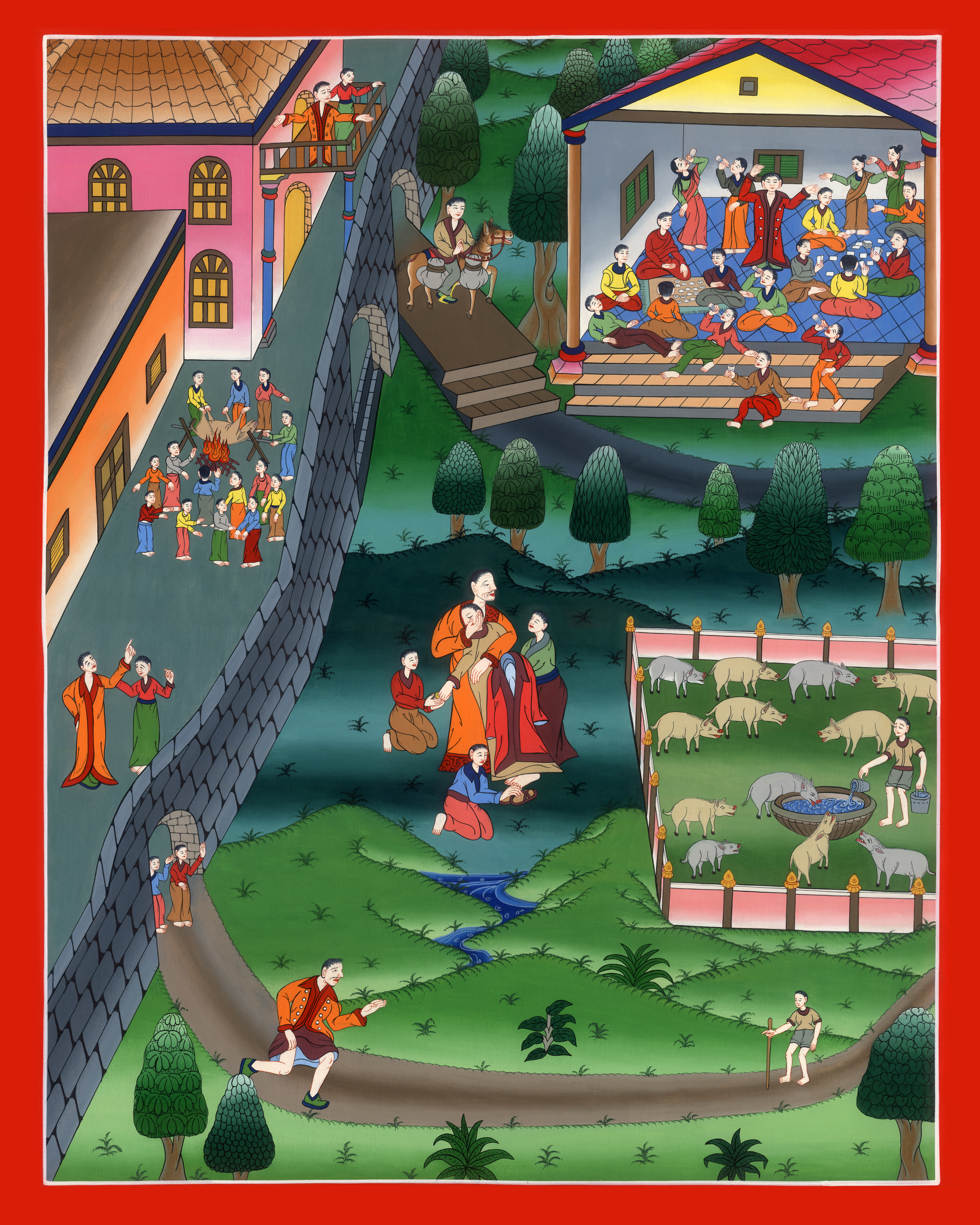 ལོ་ཀུ 15
བུ་འཁྱམ་པོའི་དཔེ།
ལོ་ཀུ 15
བུ་འཁྱམ་པོའི་དཔེ།
The Lost Son – Luke 15:11-32
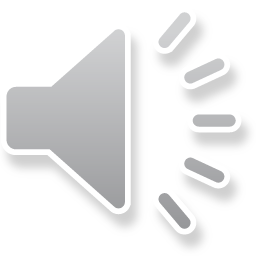 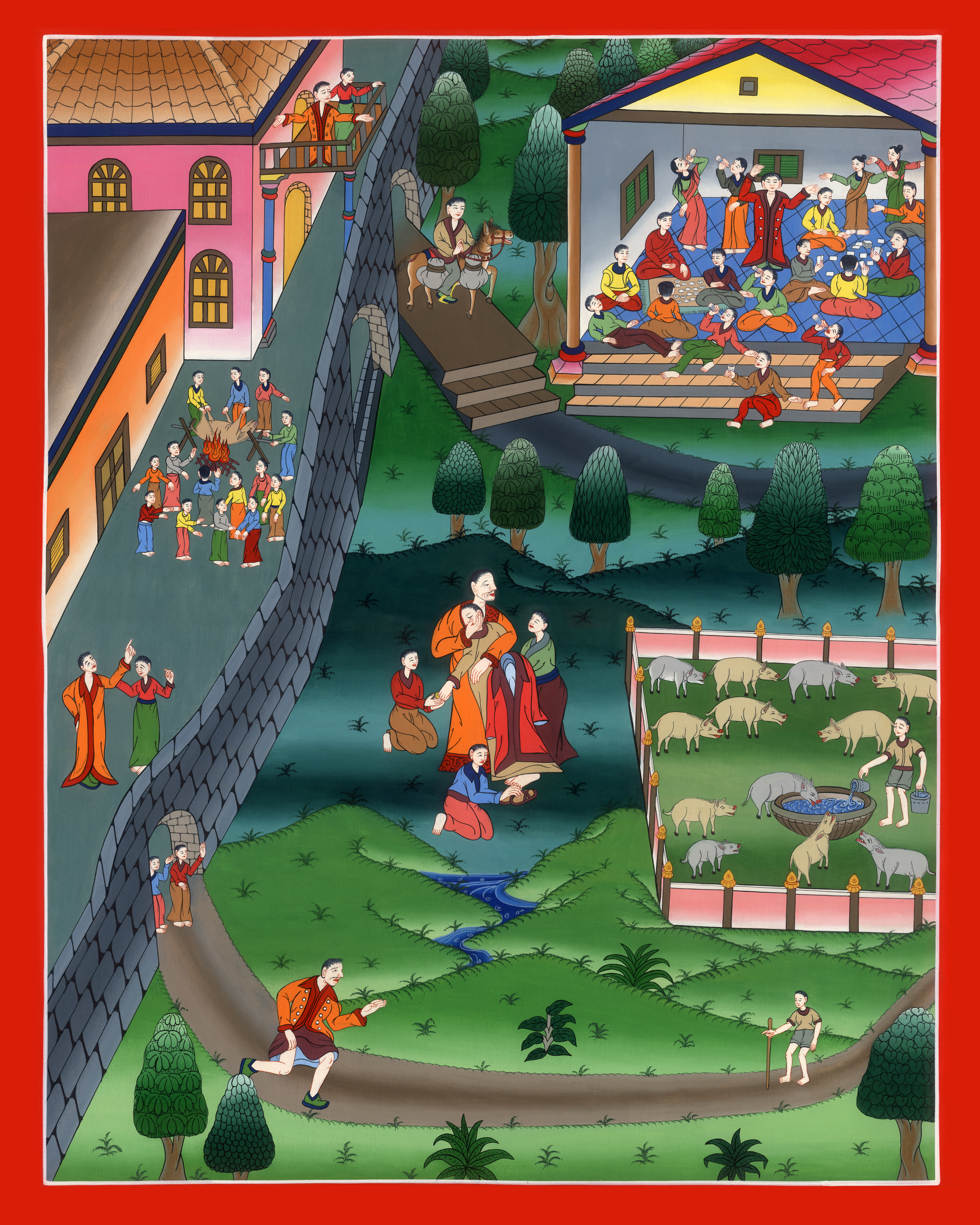 ལོ་ཀུ 15
བུ་འཁྱམ་པོའི་དཔེ།
This work is licensed under a Creative Commons Attribution-ShareAlike 4.0 International License
12བུ་ཆུང་བ་ན༌རེ། ཕ༌ལགས། ང་རང་ལ་འཐོབ་འོས་པའི་ནོར་སྐལ་གནང་བར་མཛོད་ཅེས་བཤད་པ༌དང༌། ཕ་ཡིས་བུ་གཉིས་ལ་རྒྱུ་ནོར་བགོས་སོ།།
11Then Jesus said, “There was a man who had two sons. 12The younger son said to him, ‘Father, give me my share of the estate.’ So he divided his property between them.
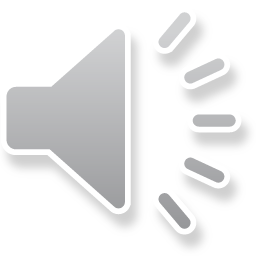 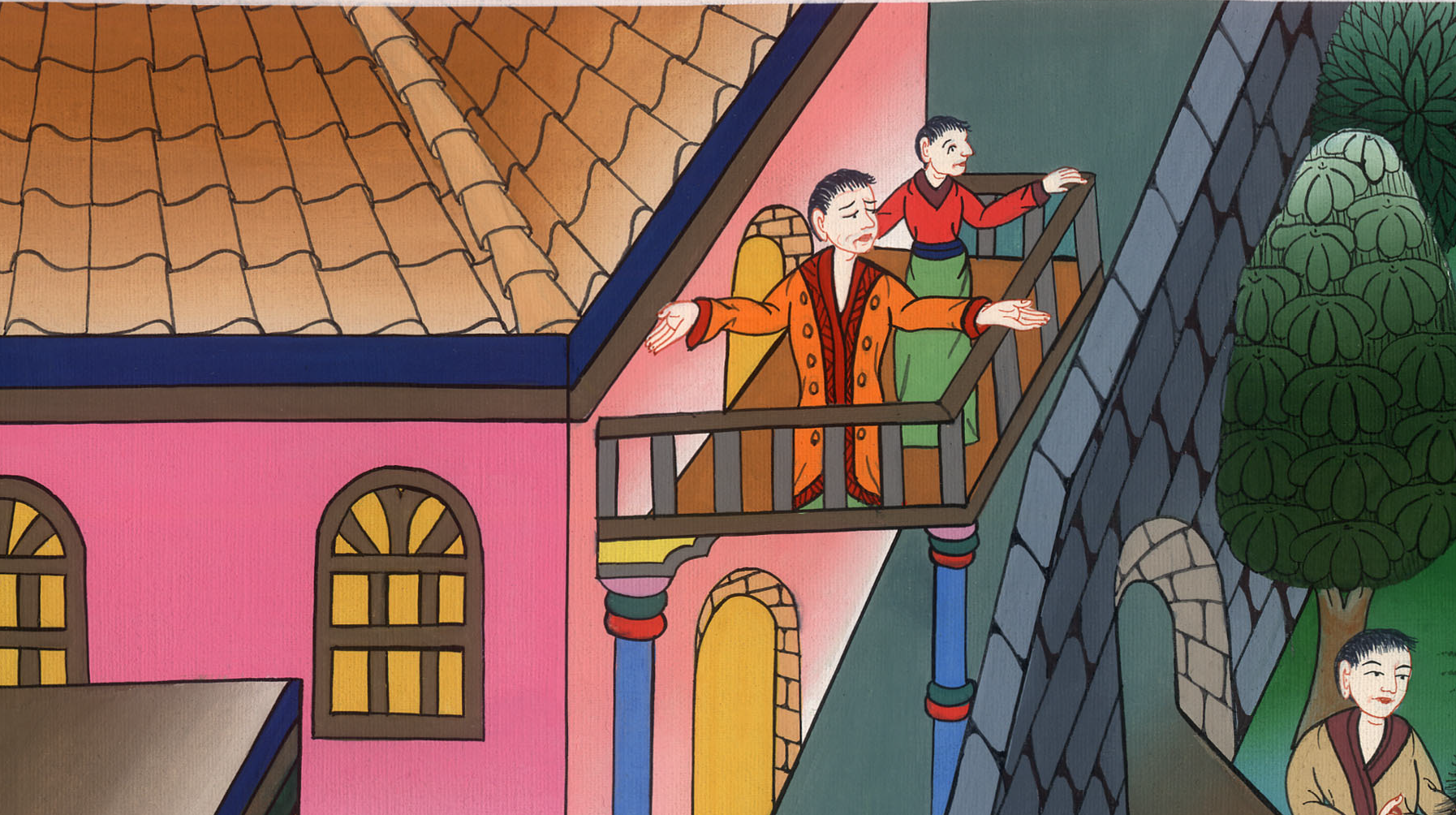 ལོ་ཀུ 15:11,12
13ཉིན་མང་པོ་མ་འགོར་བར་བུ་ཆུང་བས་རང་ལ་ཅི་ཡོད་པ་ཐམས་ཅད་བསྡུས༌ཏེ། རྒྱང་རིང་ཡུལ་དུ་སོང་ནས་གང་འདོད་དུ་སྤྱོད་པ་ངན་པའི་ལས་བྱས་ཤིང་རྒྱུ་ནོར་ཐམས་ཅད་ཆུད་ཟོས་སུ་བཏང༌།
13After a few days, the younger son got everything together and journeyed to a distant country, where he squandered his wealth in wild living.
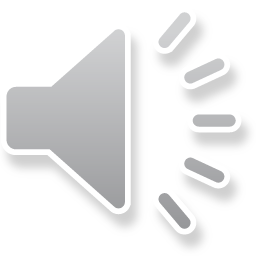 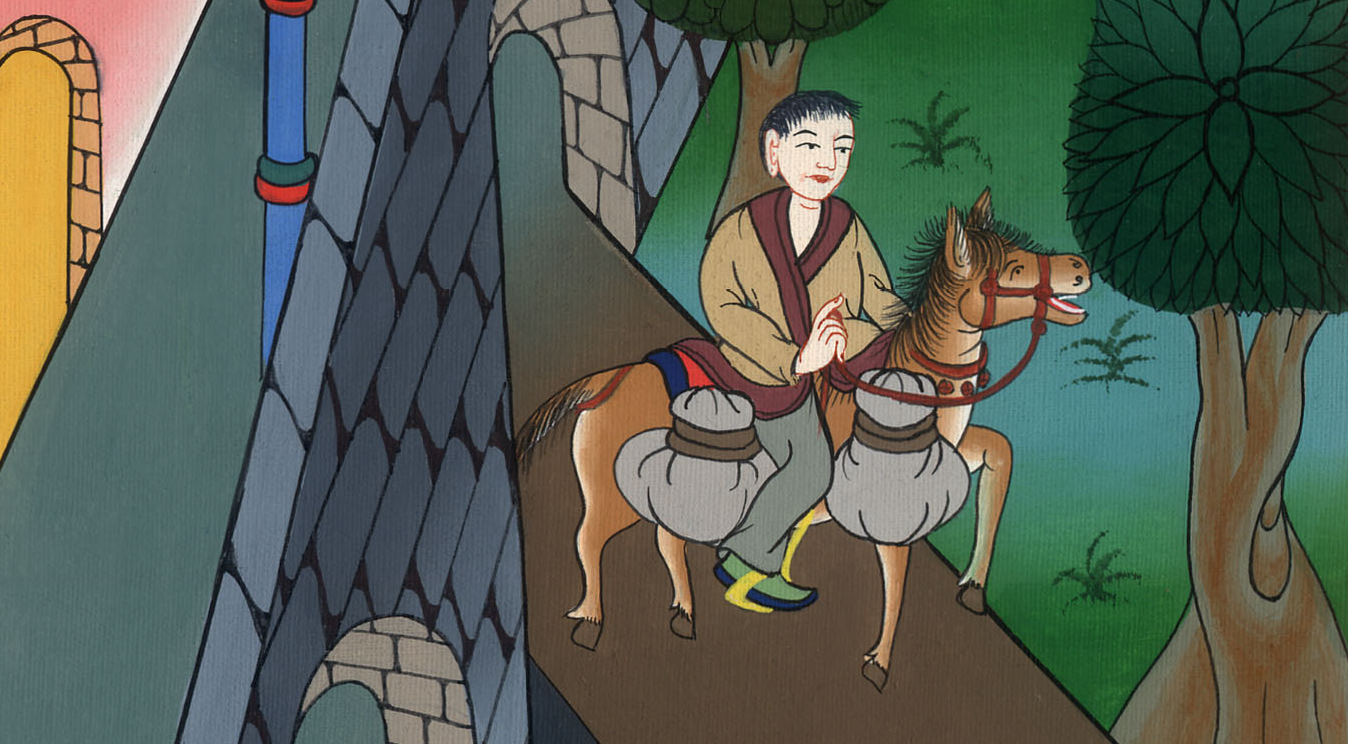 ལོ་ཀུ 15:13
14དེ་ལྟར་རྒྱུ་ནོར་ཐམས་ཅད་བཀོལ་སྤྱོད་བཏང་ཚར་བ་དང་ས་ཆ་དེ་ལའང་མུ་གེ་ཆེན་པོ་བྱུང་སྟེ་ཁོ་ཡང་བཀྲེས་ཤིང་འུ་ཐུག་པ་བྱུང་།
14After he had spent all he had, a severe famine swept through that country, and he began to be in need.
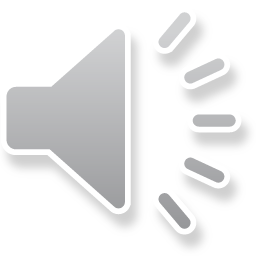 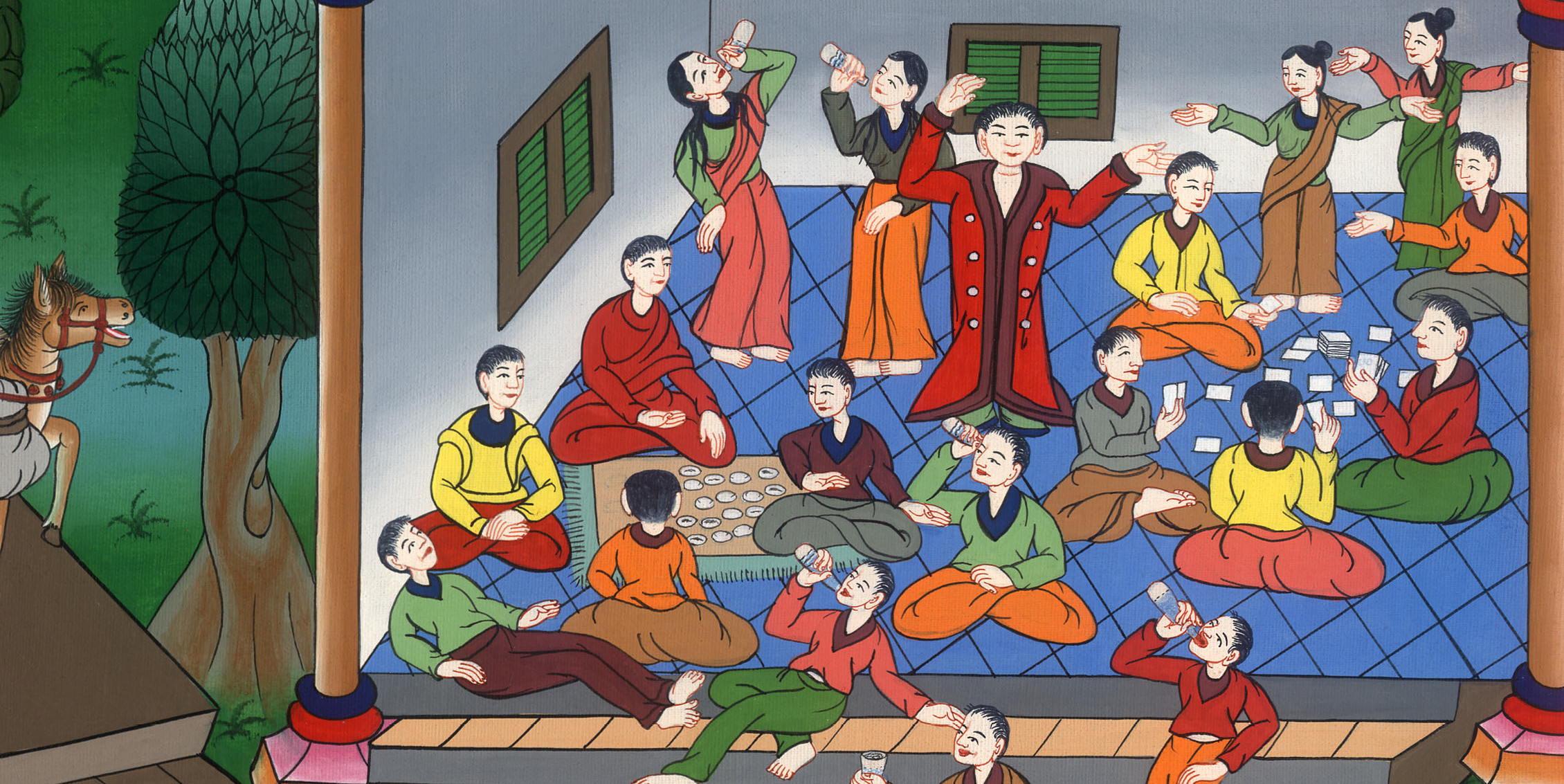 ལོ་ཀུ 15:14
15ཁོས་ས་ཆ་དེ་གའི་མི་གཞན་ཞིག་ལ་རང་གི་འཚོ་བ་བརྟེན་ཅིང་མི་དེས་ཀྱང་ཁོ་རང་ཞིང་ཁར་ཕག་འཚོ་བར་མངགས།
15So he went and hired himself out to a citizen of that country, who sent him into his fields to feed the pigs.
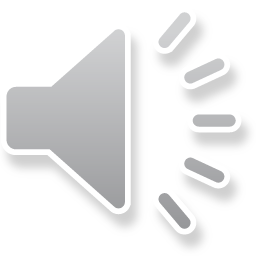 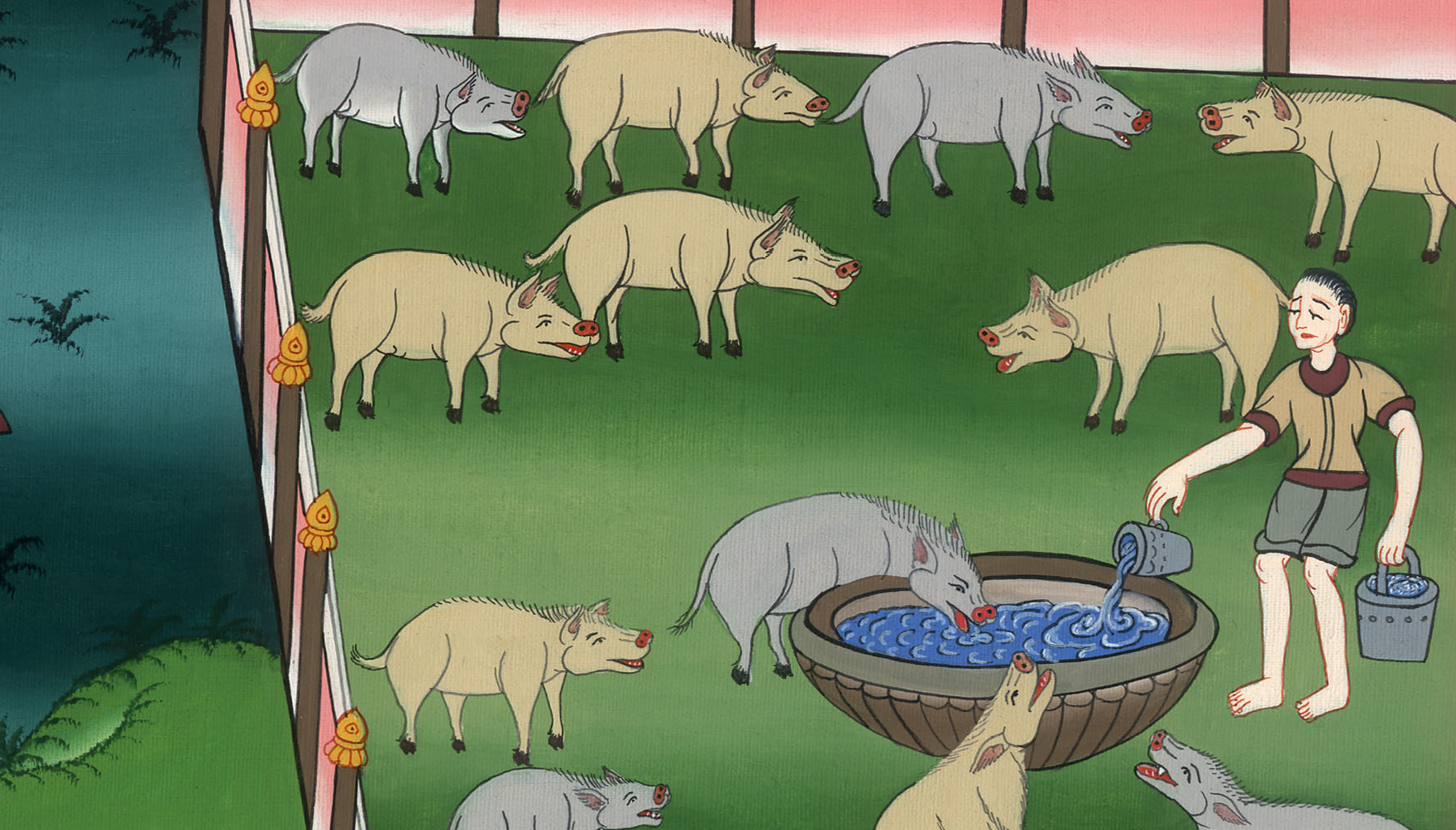 ལོ་ཀུ 15:15
16ཁོ་རང་ལྟོགས་ནས་མ་བཟོད་པར་ཕག་གིས་ཟ་བའི་གང་བུ་ཟོས་ནས་རང་གི་ལྟོ་བ་འགྲང་བར་བྱེད་འདོད་ནའང་སུས་ཀྱང་མ་བྱིན་པ་རེད།
16He longed to fill his belly with the pods the pigs were eating, but no one would give him a thing.
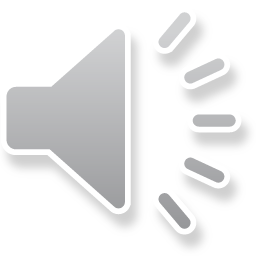 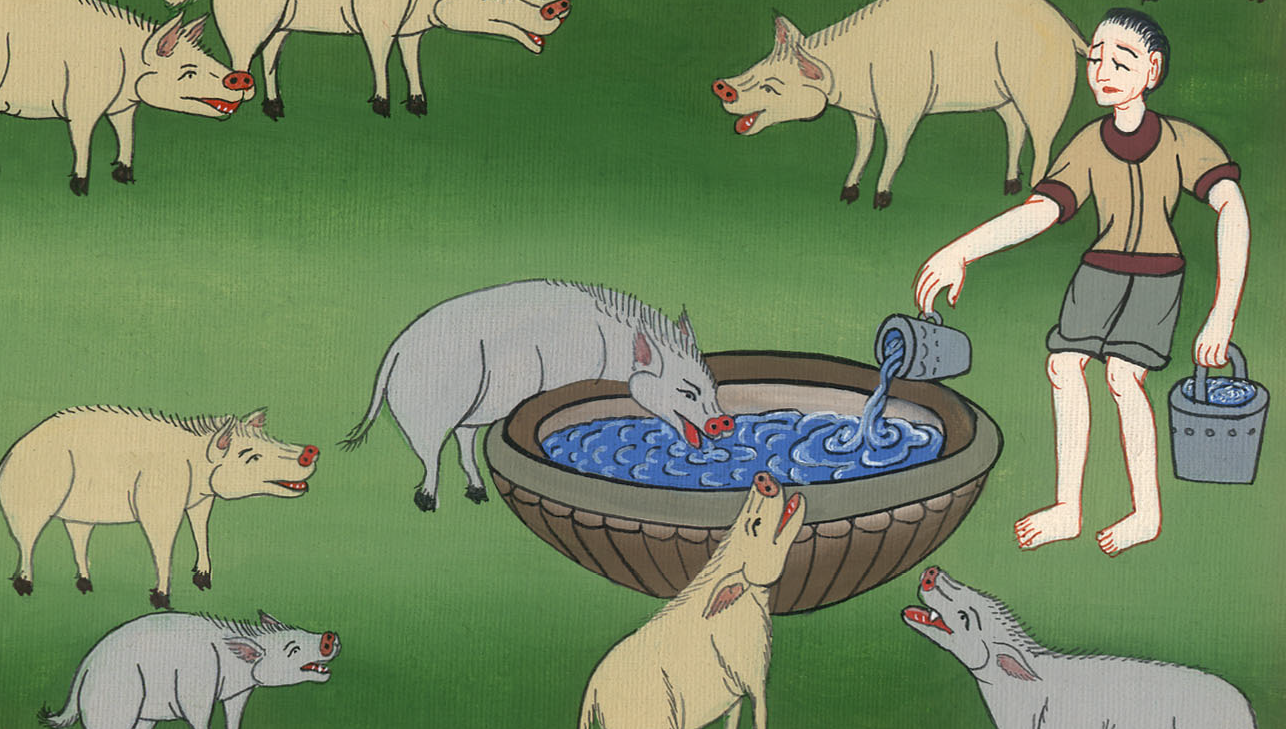 ལོ་ཀུ 15:16
17དེ་ནས་ཁོ་རང་རྨོངས་གཉིད་ལས་སད་དེ་ངའི་ཕ་ཡི་གླ་བ་དེ་ཙམ་མང་པོར་ཟས་ཀྱི་ལྷག་མ་ཡོད་ཀྱང་། ང་རང་གནས་འདི་རུ་བཀྲེས་ལྟོགས་མྱངས་ཏེ་འཆི་ལ༌ཉེའོ།།
17Finally he came to his senses and said, ‘How many of my father’s hired servants have plenty of food? But here I am, starving to death!
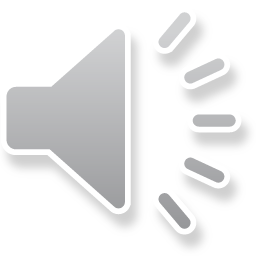 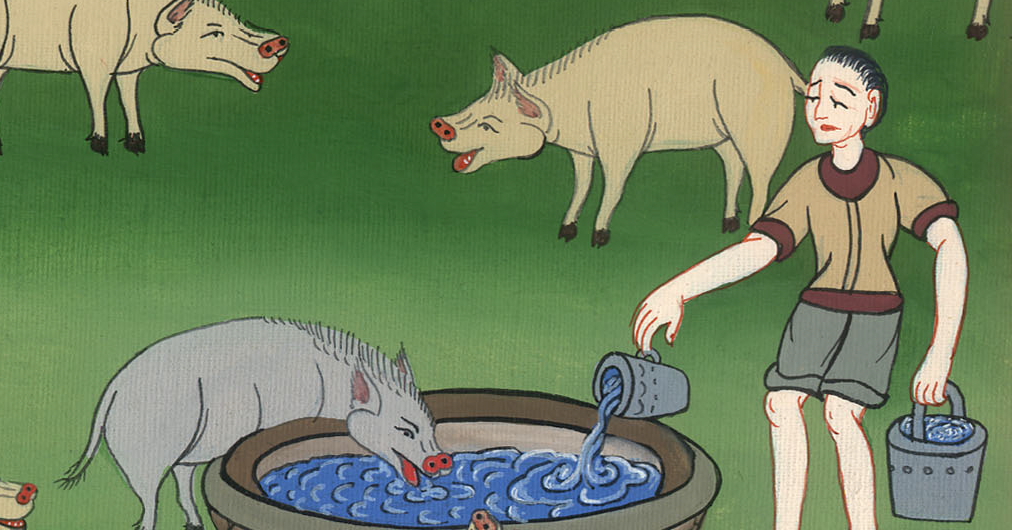 ལོ་ཀུ 15:17
18ང་རང་ཡར་ལངས་ཏེ་ཕ་ཡི་དྲུང་དུ་སོང༌ནས། ཕ༌ལགས། ངས་ནམ་མཁའི་ཞིང་ཁམས་དང་ཁྱེད་གཉིས་ལ་འགལ་བའི་སྡིག་པ་བྱས༌པས།
18I will get up and go back to my father and say to him, “Father, I have sinned against heaven and against you.
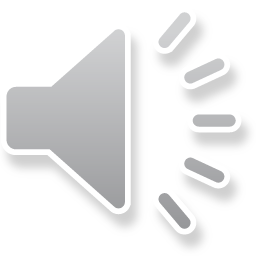 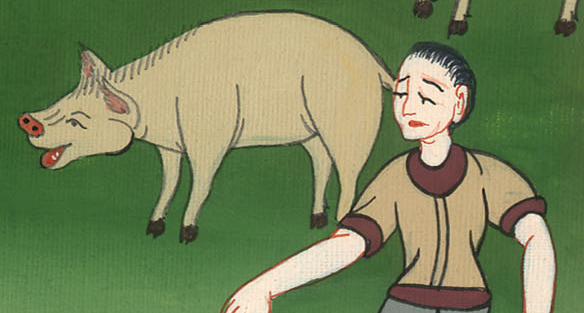 ལོ་ཀུ 15:18
19དུས་ད་ནས་བཟུང་ང་ལ་ཁྱེད་ཀྱི་བུ་ཞེས་འབོད་མི་འོས༌ནའང༌། ང་རང་ཁྱེད་ཀྱི་གླ་བ་ཞིག་ཏུ་བྱེད་པར་མཛོད་ཅེས་ཞུ་དགོས་པར་བསམས་སོ།། 20དེ་ནས་ཁོ་རང་ཡར་ལངས་ནས་ཕ་ཡི་དྲུང་དུ་སོང༌ཞིང༌།…
19I am no longer worthy to be called your son. Make me like one of your hired servants.”’
20So he got up and went to his father…
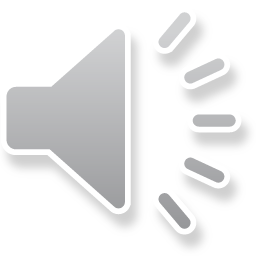 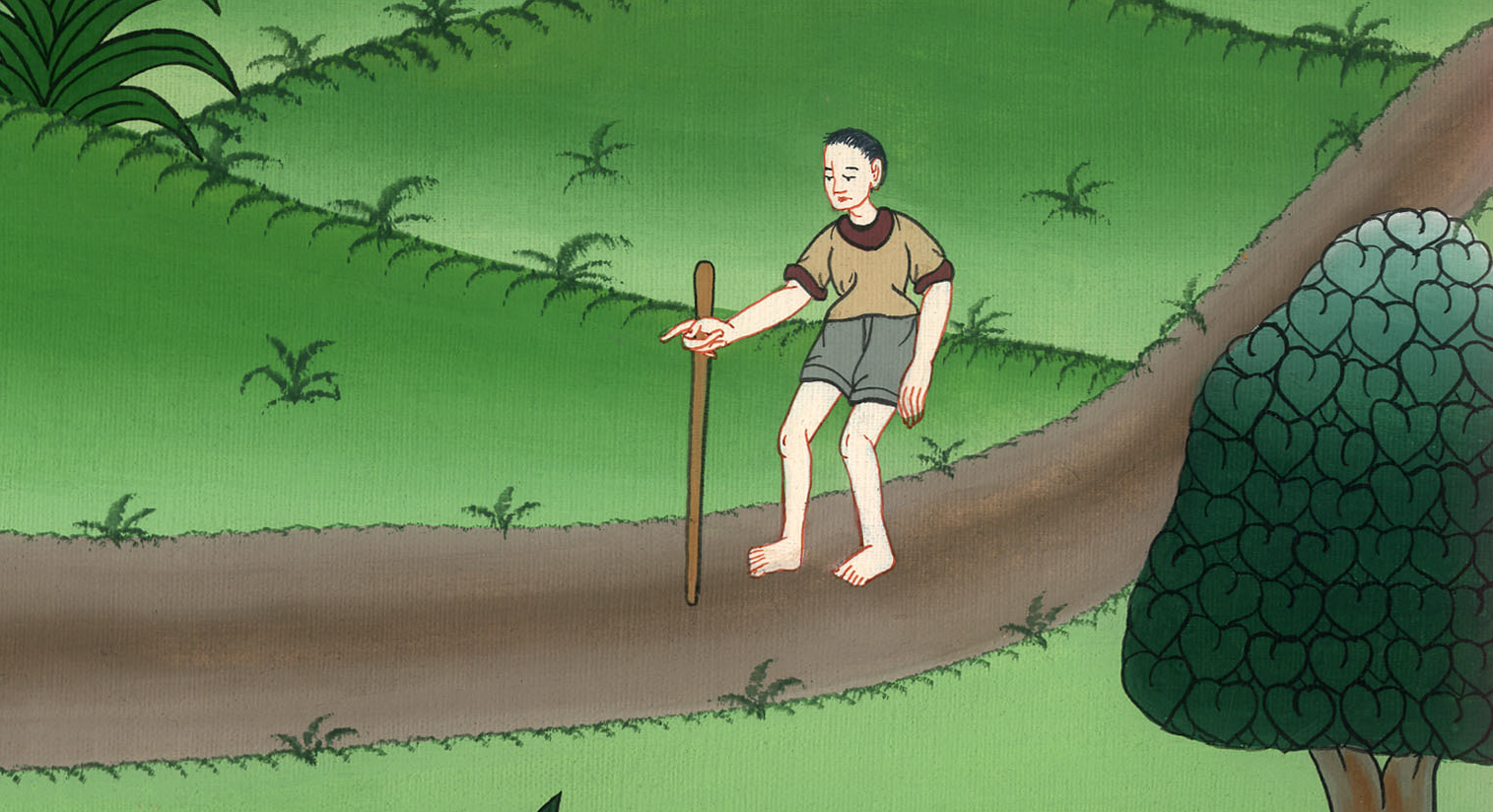 ལོ་ཀུ 15:19
ཕ་ཡིས་ཀྱང་ཐག་རིང་ནས་བུ་ཡོང་བཞིན་པ་མཐོང༌སྟེ། སྙིང་རྗེ་སྐྱེས་པ་དང་བུའི་མདུན་དུ་བརྒྱུགས་ནས་བུ་ལ་འཐམས་ཤིང་བརྩེ་བའི་འོ་བྱས།
But while he was still in the distance, his father saw him and was filled with compassion. He ran to his son, embraced him, and kissed him.
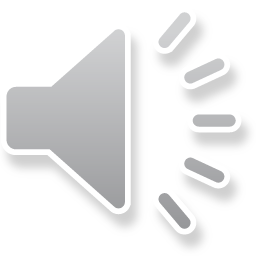 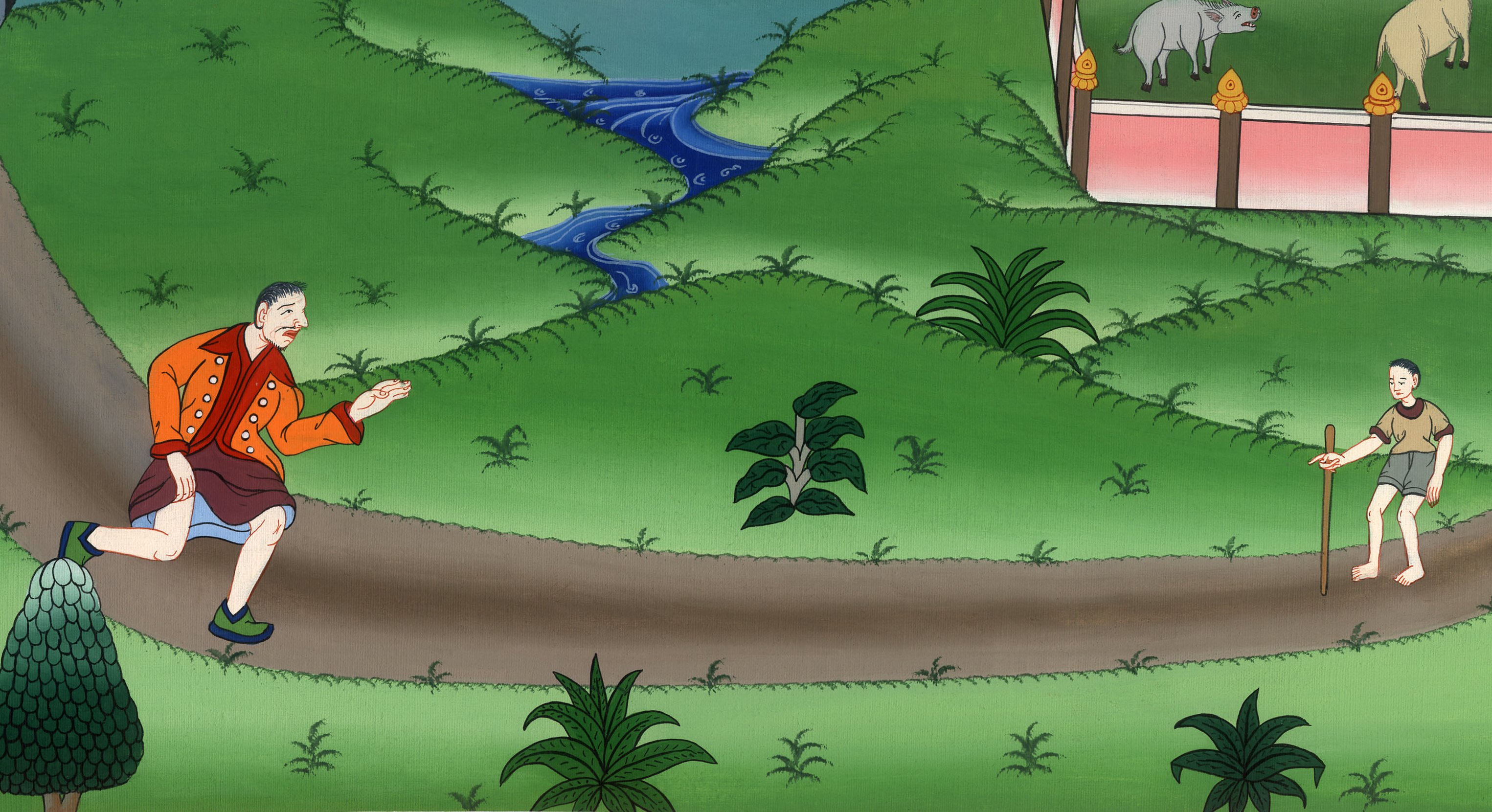 ལོ་ཀུ 15:20
21བུ་ན༌རེ། ཕ༌ལགས། ངས་ནམ་མཁའི་ཞིང་ཁམས་དང་ཁྱེད་གཉིས་ལ་འགལ་བའི་སྡིག་པ་བྱས༌པས། དུས་ད་ནས་བཟུང་ང་ལ་ཁྱེད་ཀྱི་བུ་ཞེས་འབོད་པར་མི་འོས་ཞེས་སྨྲས་སོ།།
21The son declared, ‘Father, I have sinned against heaven and against you. I am no longer worthy to be called your son.’
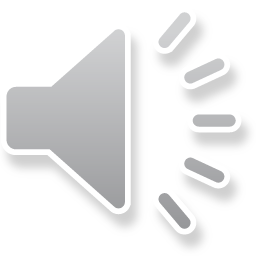 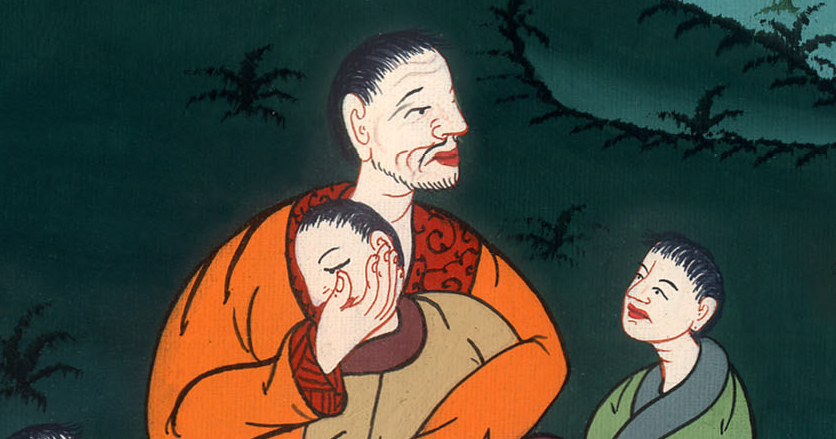 ལོ་ཀུ 15:21
22འོན་ཀྱང་ཕ་ཡིས་གཡོག་པོ་རྣམས༌ལ། ད་ལྟ་མྱུར་དུ་ཕྱི་གོས་ཆེས་ལེགས་ཤོས་དེ་ཁྱེར་ཤོག་དང་ཁོའི་ལུས་ལ་སྐོན༌ཅིག མཛུབ་མོའི་སྟེང་དུ་མཛུབ་དཀྲིས་དང་རྐང་པར་ལྷམ་སྐོན༌ཅིག 23བ་ཕྲུག་ཤ་ཤེད་ཅན་དེ་བཤོས༌དང༌། ངེད་རྣམས་ཀྱིས་དགའ་སྐྱིད་ངང་བཟའ་བཏུང་ལོངས་སུ་སྤྱོད་པར༌བྱའོ།།
22But the father said to his servants, ‘Quick! Bring the best robe and put it on him. Put a ring on his finger and sandals on his feet. 23Bring the fattened calf and kill it. Let us feast and celebrate.
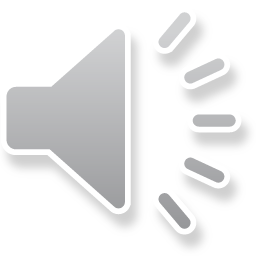 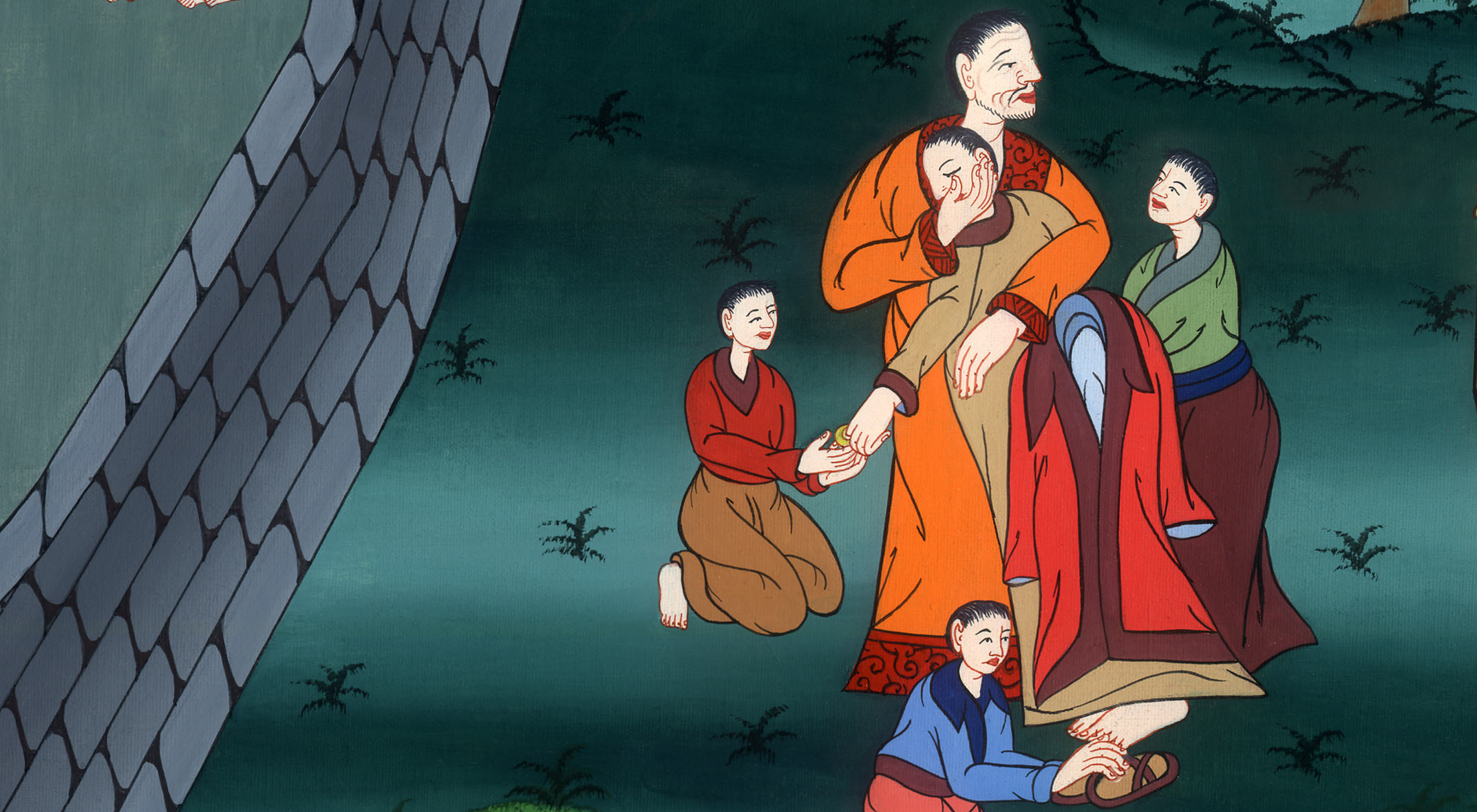 ལོ་ཀུ 15:22,23
24རྒྱུ་མཚན་ནི་བདག་གི་བུ་འདི་འཆི་བ་ལས་སླར་གསོན་པ་དང་བོར་ནས་ཕྱིར་རྙེད་པ་ཡིན་ཞེས་སྨྲས་ཤིང་ཁོ་རྣམས་དགའ་སྐྱིད་ལ་རོལ༌ཏོ།།
24For this son of mine was dead and is alive again! He was lost and is found!’ So they began to celebrate.
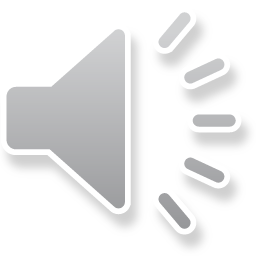 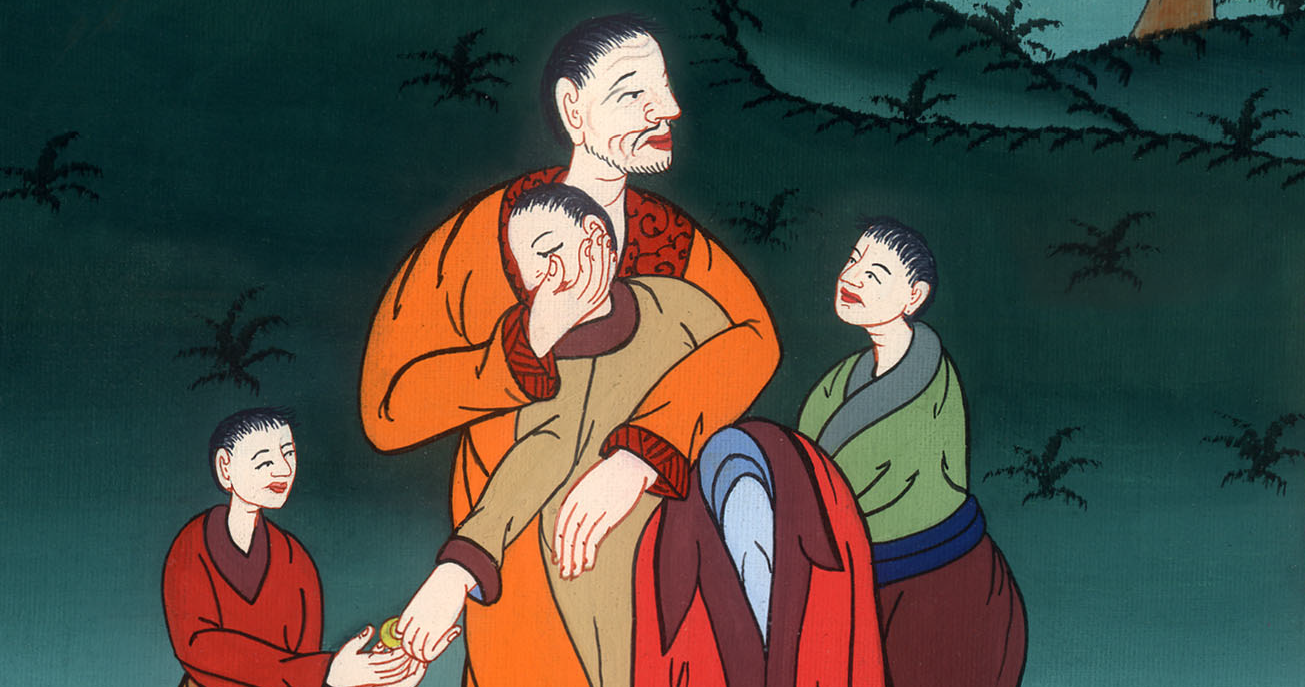 ལོ་ཀུ 15:24
25དུས་དེར་བུ་ཆེ་བ་ཞིང་ཁར་ཡོད་ཅིང་ཕྱིར་ཡུལ་དུ་ལོག་སྟེ་ཁྱིམ་དང་ཉེ་སར་སླེབས་པ༌ན། རོལ་དབྱངས་དང་གར་འཁྲབ་པའི་སྒྲ་ཐོས༌པས། 26ཁོས་གཡོག་པོ་ཞིག་བོས་ནས་དེའི་དོན་ཅི་ཡིན་དྲིས་པ༌ལ།
25Meanwhile the older son was in the field, and as he approached the house, he heard music and dancing. 26So he called one of the servants and asked what was going on.
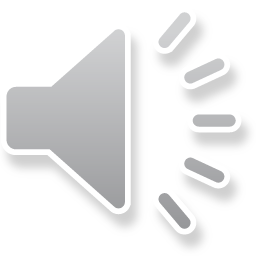 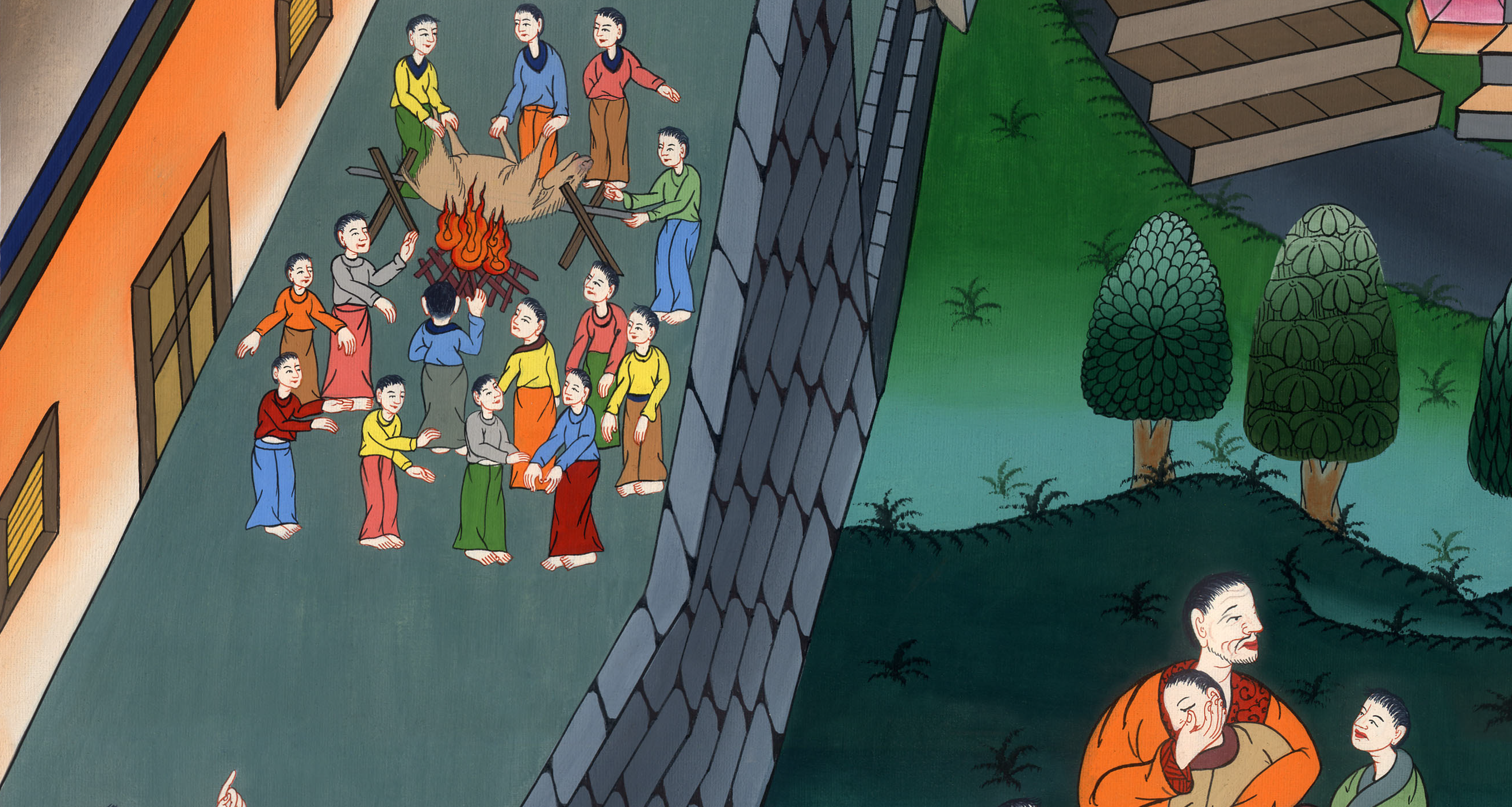 ལོ་ཀུ 15:25,26
27གཡོག་པོ་ན༌རེ། ཁྱེད་ཀྱི་ནུ་བོ་སླེབས༌བྱུང༌། ཁྱེད་ཀྱི་ཕ་ཡིས་བུ་ཆུང་བ་བདེ་བའི་ངང་ཕྱིར་ཡོང་བའི་རྐྱེན་གྱིས་ཤ་ཤེད་ཅན་གྱི་བ་ཕྲུག་ཀྱང་བཤས་པ་ཡིན་ཞེས་སྨྲས་སོ།།
27‘Your brother has returned,’ he said, ‘and your father has killed the fattened calf, because he has him back safe and sound.’
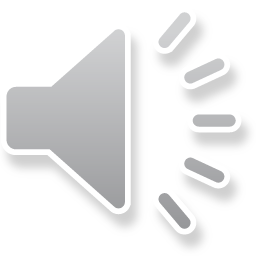 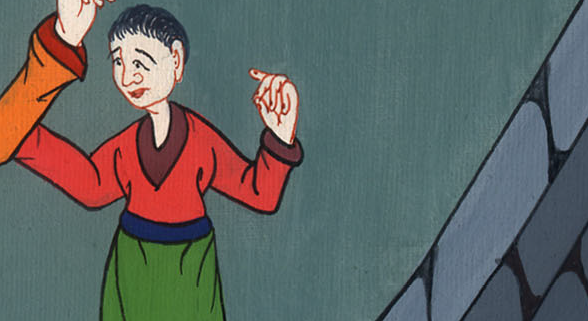 ལོ་ཀུ 15:27
28འོན་ཀྱང་བུ་ཆེ་བ་ཁྲོས་ཏེ་ཁྱིམ་ནང་དུ་འགྲོ་བར་མ་དགའ་བས། ཁོའི་ཕ་ཕྱི་རོལ་ཏུ་ཡོང་ནས་བུ་ཆེ་བར་ཞུ་བ་བྱས༌ཀྱང༌།
28The older son became angry and refused to go in. So his father came out and pleaded with him.
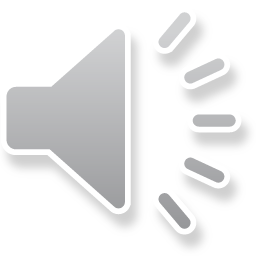 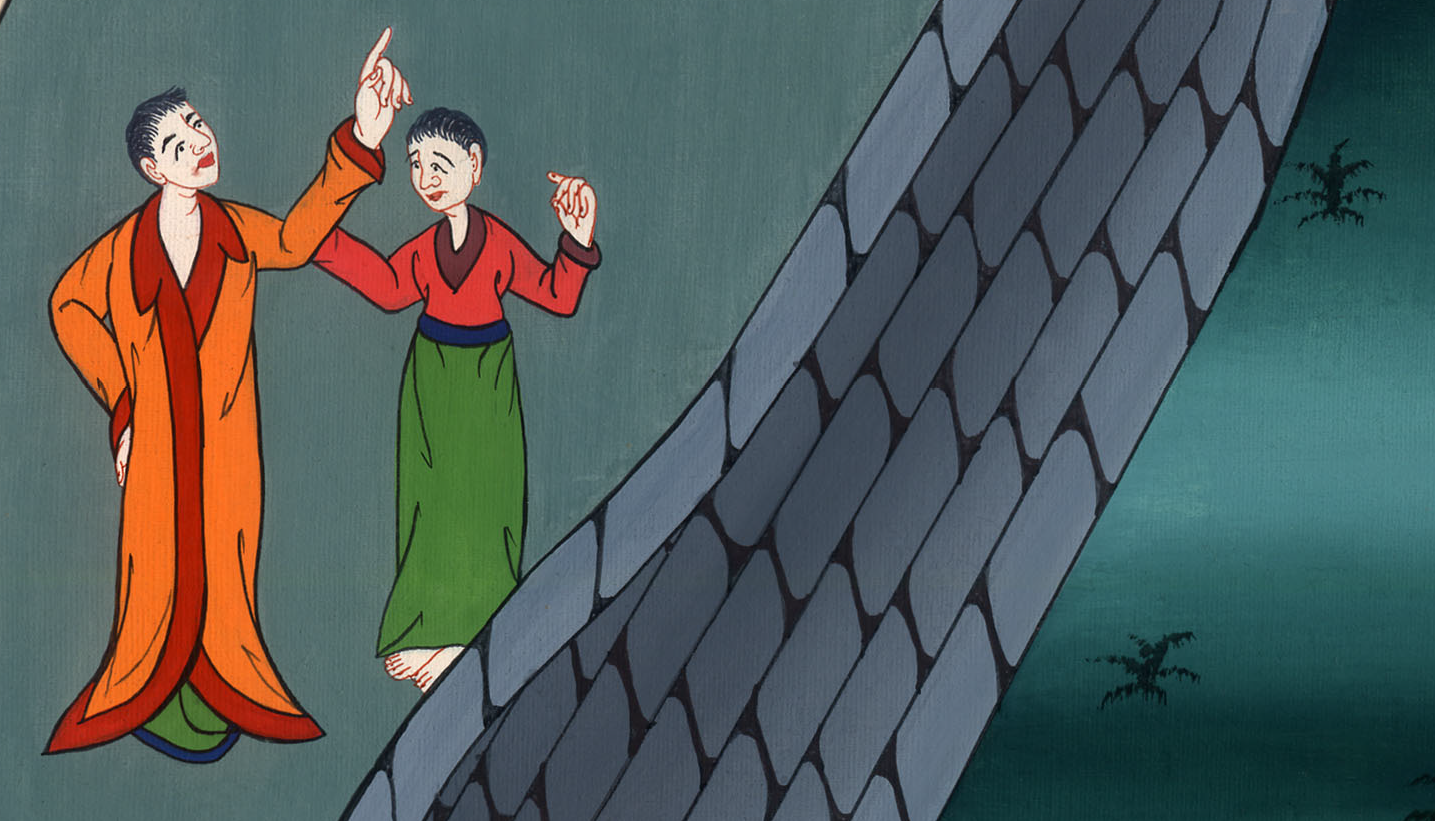 ལོ་ཀུ 15:28
29བུ་ཆེ་བ་ན༌རེ། ཁྱོད་ཀྱིས་ལྟོས༌དང༌། ངས་ལོ་འདི་འདྲ་མང་པོའི་རིང་ལ་གཡོག་པོ་ལྟར་ཁྱོད་ལ་ལས་ཀ་བྱས་ཤིང་ནམ་ཡང་ཁྱོད་ཀྱི་བཀའ་ལས་འགལ་མ་མྱོང༌ནའང༌། ཁྱོད་ཀྱིས་ང་དང་གྲོགས་པོ་རྣམས་ལྷན་དུ་སྤྲོ་སྐྱིད་བྱ་ཆེད་རེའུ་ཞིག་ཀྱང་གནང་མ་མྱོང༌།
29But he answered his father, ‘Look, all these years I have served you and never disobeyed a commandment of yours. Yet you never gave me even a young goat so I could celebrate with my friends.
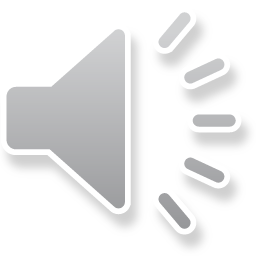 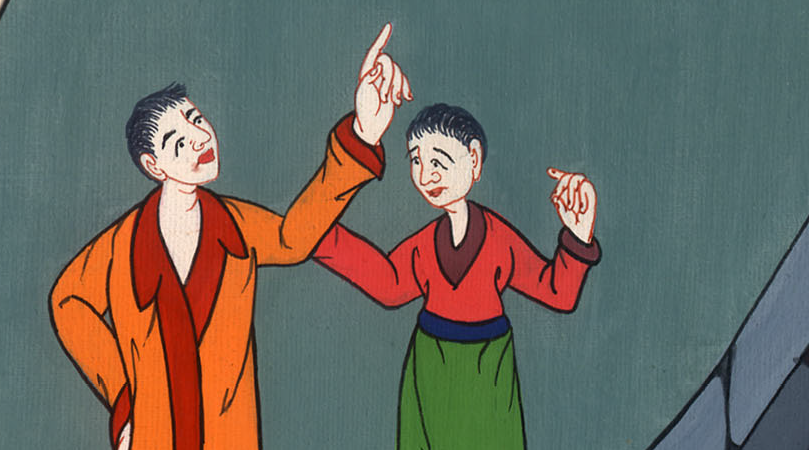 ལོ་ཀུ 15:29
30འོན་ཀྱང་ཁྱོད་ཀྱི་བུ་ཆུང་བ་དེ་སྨད་འཚོང་མ་རྣམས་དང་འགྲོགས་ཏེ་ཁྱོད་ཀྱི་རྒྱུ་ནོར་ཕྱེད་ཀ་ཙམ་ཆུད་ཟོས་སུ་བཏང་། ད་ལྟ་ཁོ་རང་ཕྱིར་ཡུལ་དུ་ལོག་མ་ཐག་ཁྱོད་ཀྱིས་ཁོའི་དོན་དུ་བ་ཕྲུག་ཤ་ཤེད་ཅན་དེའང་བཤས་པ་ཡིན་ཞེས་སྨྲས་པ༌ལ།
30But when this son of yours returns from squandering your wealth with prostitutes, you kill the fattened calf for him!’
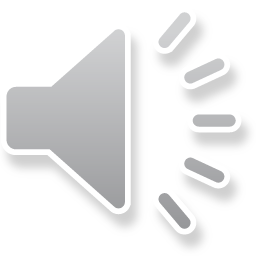 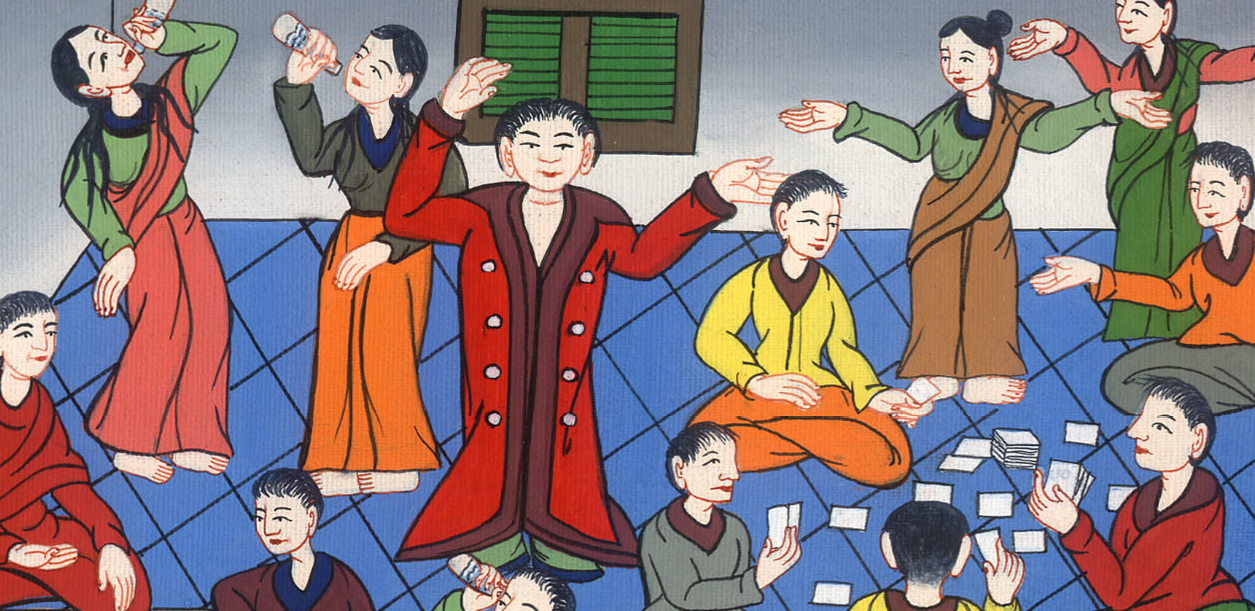 ལོ་ཀུ 1530:
31ཕ་ན༌རེ། བདག་གི༌བུ། ཁྱོད་རང་དུས་རྒྱུན་བདག་དང་ལྷན་དུ་ཡོད༌ཅིང༌། བདག་ལ་ཅི་ཡོད་པ་ཐམས་ཅད་ཁྱོད་ཀྱི་ཡིན།
31‘Son, you are always with me,’ the father said, ‘and all that is mine is yours.
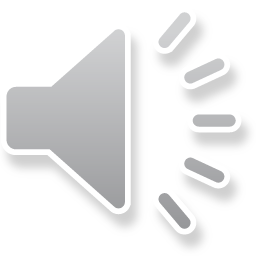 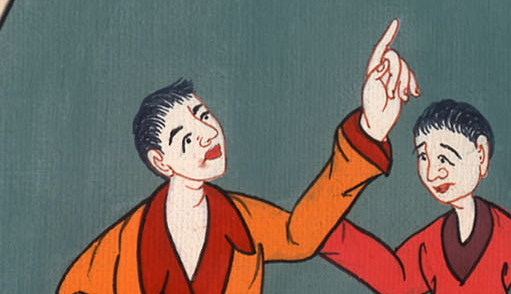 ལོ་ཀུ 15:31
32འོན༌ཀྱང༌། ཁྱོད་ཀྱི་ནུ་བོ་ནི་འཆི་བ་ལས་སླར་གསོན་པ་དང་བོར་ནས་ཕྱིར་རྙེད་པ་ཡིན༌པས། ངེད་རྣམས་ཀྱིས་དགའ་ཞིང་སྐྱིད་པོ་བྱ་འོས་སྨྲས༌ཞེས་གསུངས་སོ།།
32But it was fitting to celebrate and be glad, because this brother of yours was dead and is alive again; he was lost and is found.’”
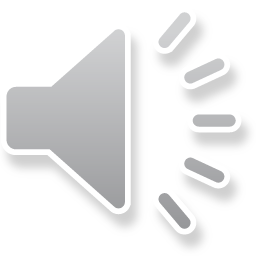 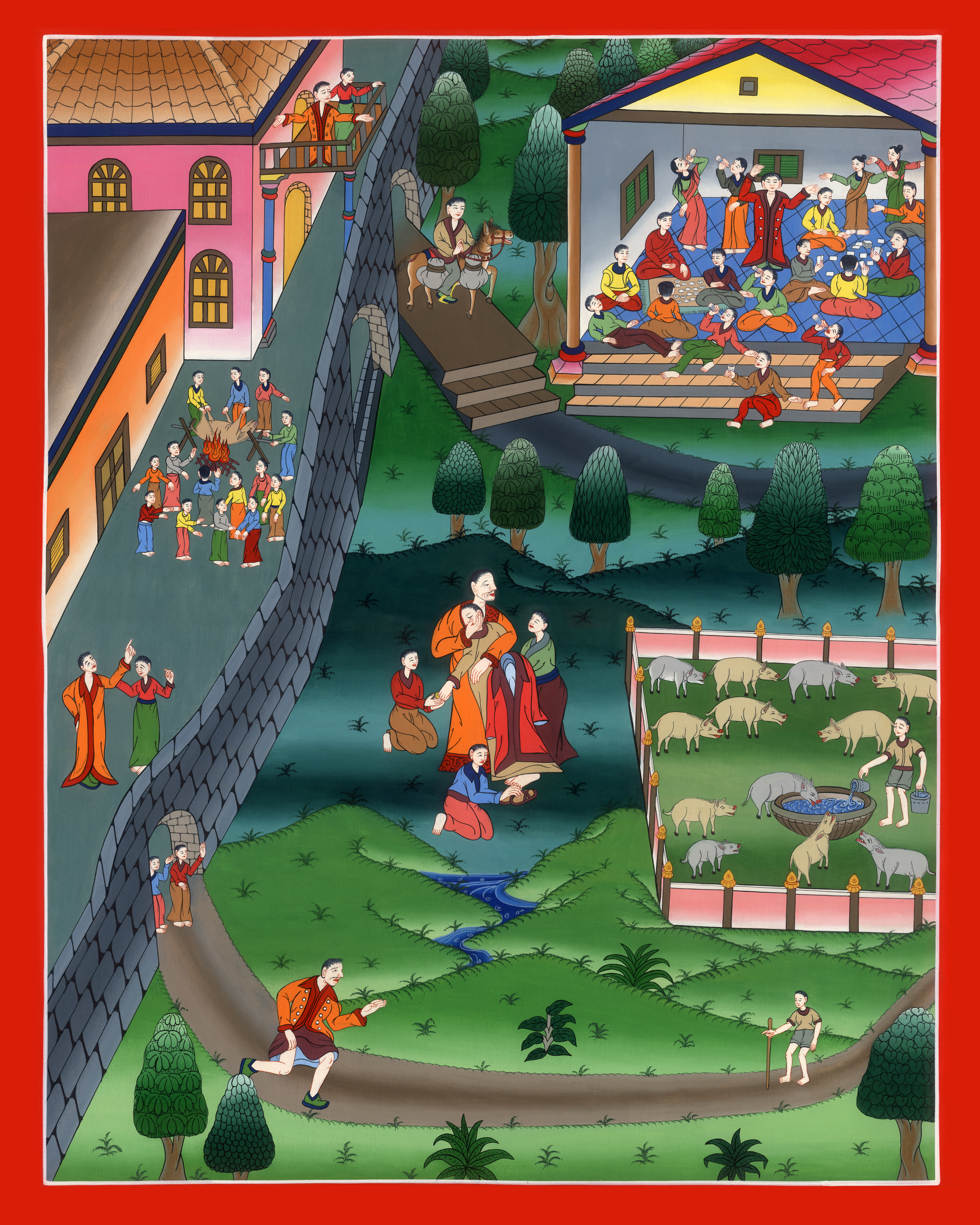 ལོ་ཀུ 15:32